Како донети одлуку о будућој средњој школи?-појам и значај професионалног развоја ученика
Марија Томашевић Звиздић
психолог школе
Шта је то професионални развој?
Континуирани процес кретања кроз свет рада.
На неки начин траје целог нашег живота.
Већ у раном детињству препознајемо да смо у нечему бољи, да нам нешто иде од руке, да у неким задацима и играма учествујемо радије него  у неким другим..
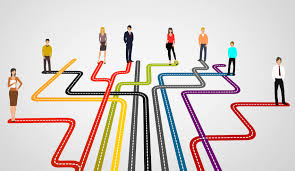 Шта је то професионални развој?
Први сусрет са светом рада је обично преко наших родитеља и блиских људи из нашег окружења.
Деца и пре поласка у школу имају идеју шта је то посао, зашто људи морају да раде и којим занимањем би волела да се баве.
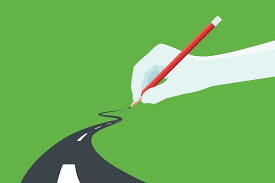 Шта све обухвата професионални развој?
Кроз прве године школовања често сте радили саставе или разговарали на часу о занимањима, која занимања постоје и која су вама занимљива,често су и ваши родитељи на часу представљали своја занимања.
Писали сте бар једном састав на тему Шта бих волео да будем кад порастем?
Ваша интересовања су се мењала током година и упознавали сте се са неким новим занимањима и пословима.
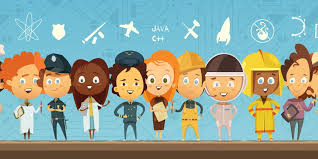 Шта све обухвата професионални развој?
Сада се први пут налазите у ситуацији да доносите одлуку која може утицати на даљи правац вашег професионалног развоја. 
Та одлука јесте важна, али је прва у низу одлука које ћете доносити и на тај начин обликовати путању вашег развоја у свету рада.
Носи са собом дозу одговорности и неизвесности.
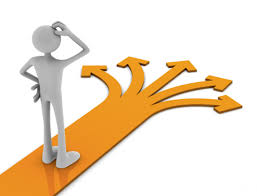 Доношење одлуке о будућој школи
Може изазвати осећања страха, бриге, непријатности,али и радости, задовољства, поноса.
Осећања могу утицати на то да одлуку одлажемо и избегавамо до последњег тренутка или се понашамо као да се ништа не дешава,а могу нас мотивисати да истражујемо, размишљамо и процењујемо како би донели одлуку са којом ћемо бити задовољни. 
Разговор са блиским људима и/или одељењским старешином, психологом школе нам може помоћи да превазиђемо овакве потешкоће.
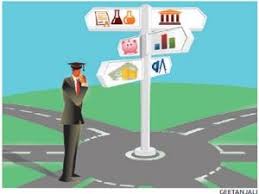 Шта узимамо у обзир приликом доношења одлуке о будућој средњој школи?
Важно је да поставите себи следећа питања:

Ко сам ја, које особине препознајем код себе?
Која су моја интересовања, чиме волим да се бавим, о чему да размишљам, шта да истражујем? 
Како видим своје способности, у којим активностима и задацима сам успешнији него у неким другим?
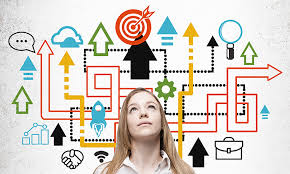 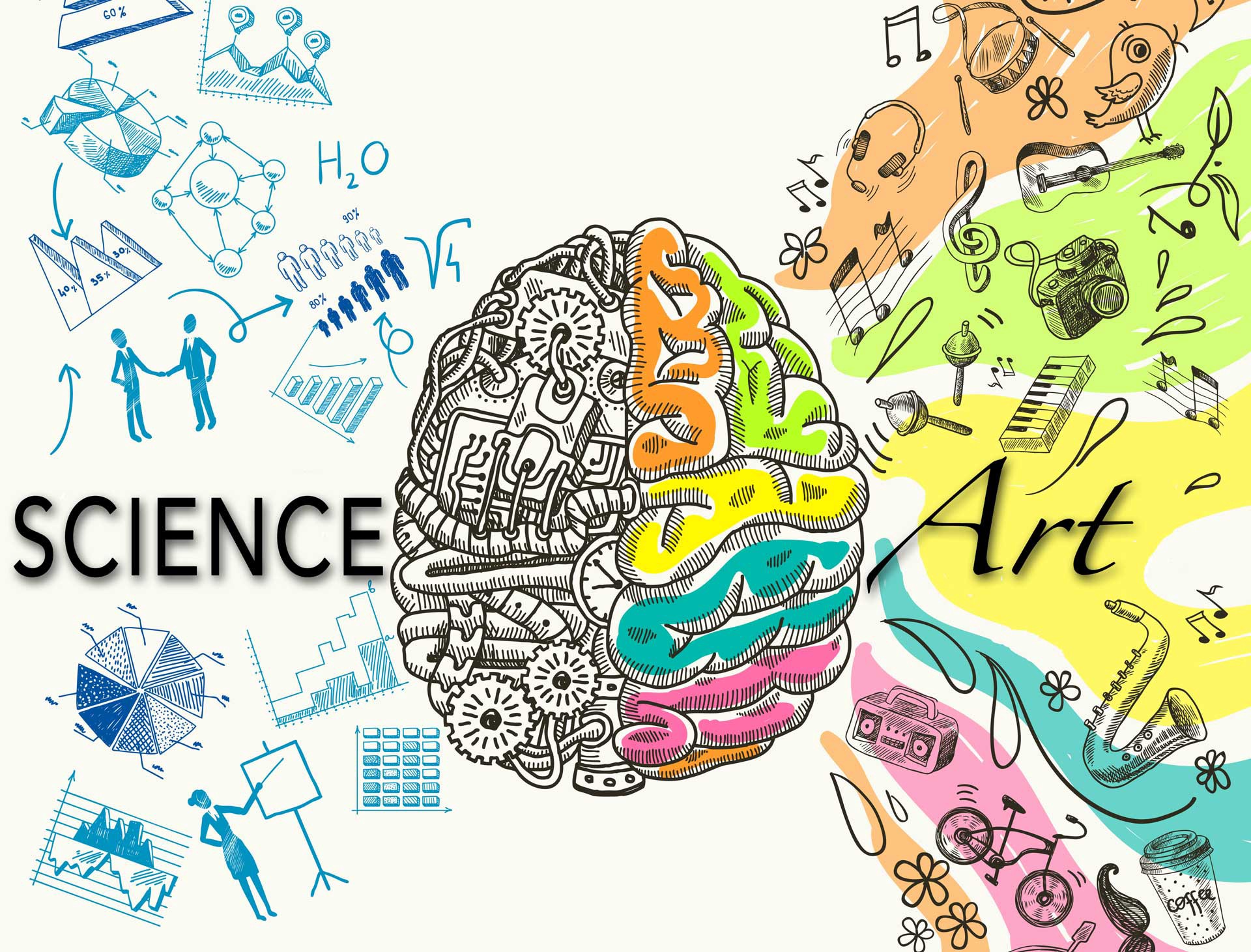 Шта узимамо у обзир приликом доношења одлуке о будућој средњој школи?
Као и питања везана за занимање којим ћете се бавити:
Која све занимања постоје?
Који су захтеви одређених занимања (неопходне квалификације, особине личности,способности)? 
Које могућности нуде одређена занимања (могућност запослења, могућност напредовања у послу, финансијска сигурност, радно време, услови рада, погодности, ризици посла)?
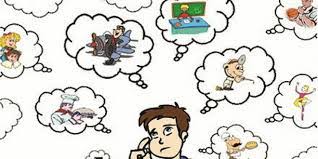 Ко ми може помоћи да нађем одговоре на ова питања?
Разговор са родитељима,старијом  браћом и сестрама, блиским људима из вашег окружења, вршњацима, наставницима на ову тему вам може бити користан.
У оквиру радионица професионалног развоја ученика у школи ћемо се бавити овим питањима и имаћете прилику да попуњавањем различитих упитника и анкета сами упознате и процените  себе, своје могућности и жеље.
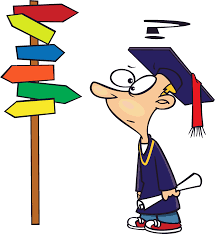 Ко ми може помоћи да нађем одговоре на ова питања?
У складу са епидемиолошком ситуацијом, организоваће се посете сајму средњих школа, представљање различитих занимања од стране родитеља, бивших ученика, наставника,  како би се упознали са различитим средњим школама и занимањима и њиховим карактеристикама.
Можете се обратити психологу школе и заказати тестирање и индивидуални разговор са освртом на резултате тестова и саветовање како би добили јаснију слику својих могућности, разговарали о својим очекивањима, страховима, недоумицама везано за одабир средње школе.
Шта након доношења одлуке о избору средње школе?
Након и у току доношења одлуке, важно је размишљати о самом упису, завршном испиту и планирати своје обавезе тако да можете да постигнете да пратите наставу у школи и испуњавате школске обавезе, али и да припремате области из претходних разреда које су обухваћене завршним испитом.
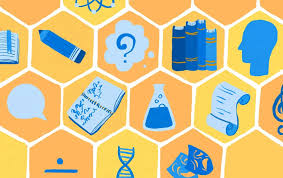 Ова школска година је за вас важна из више разлога:
завршавате један циклус образовања и постајете средњошколци;
доносите важну одлуку за себе; 
од вас се очекује да планирате своје време, усклађујете обавезе, више времена него иначе проводите у учењу;
сусрећете се са за вас новом и непознатом ситуацијом каква је  полагање завршног испита;
мењате окружење у ком сте се дружили и учили током ових осам година..
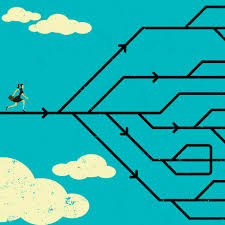 Важно је да..
Размислите каква подршка и од кога би вам била најзначајнија у предстојећем периоду.
Разговарајте и поделите међусобно и са блиским људима и наставницима недоумице и бриге које имате везано за завршетак основне школе и упис у средњу школу.
Не оклевајте да потражите информацију или савет везано за ову област од одељењског старешине и психолога/педагога школе.
Потрудите се да будете информисани о питањима везаним за упис средње школе пратећи сајт школе и огласну таблу.
Процес доношења одлуке о избору средње школе или занимања
Корисни линкови везано за одабир и упис средње школе
http://www.vodiczaosnovce.nsz.gov.rs
    Водич за избор занимања - Куда после основне школе коју је сачинила група психолога Националне службе за запошљавање. Доступно је на интернету, па и на сајту наше школе. У овој књижици можете наћи кратке неформалне тестове који вам могу помоћи да одредите у којим областима су највише развијене ваше способности и интересовања, као и кратке описе занимања у којима се наводе и способности потребне за одређено занимање. Посебно користан за ученике који се опредељују за средње стручне школе.
http://www.upis.mpn.gov.rs/Cir/Pocetna
    Уколико желите да погледате колико је прошле године било потребно бодова за упис можете то урадити и преко интернета на презентацији Министарства.
Заказивање разговора са психологом
Уколико желите да закажете тестирање и/или индивидуално саветовање на тему одабира средње школе или имате потребу да разговарате са психологом на неку од тема које смо поменули, имате неку своју дилему, размишљање или бригу можете ми се обратити у школи или контактирати ме преко одељењског старешине или путем мејл адресе  psiholog.putnik@gmail.com и заказати разговор.
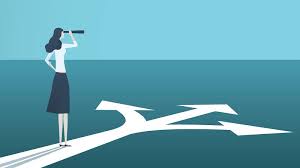